2
MIS Research-- Research Philosophy and Paradigms
Department of Information Management
CYCU
CK Farn
mailto: ckfarn@gmail.com

2023.09
Reference:
Scientific Research Philosophy
Objectives of Scientific Research 
Describe and Explain phenomena
Predict phenomena
Manipulate phenomena
Knowledge develop in a spiral fashion
How to decide on a researchable issue
CK Farn, CYCU
2
observation
Explain
Phenomena
Law
Theory
Derive
Empirical
evidence
Hypothesis
Conclusion
Research Spiral
Spiral up
Objectives: describe, explain, predict, manipulate
CK Farn, CYCU
3
Inductive and Deductive Reasoning 1
Inductive reasoning aims at developing a theory 
 


Deductive reasoning aims at testing an existing theory
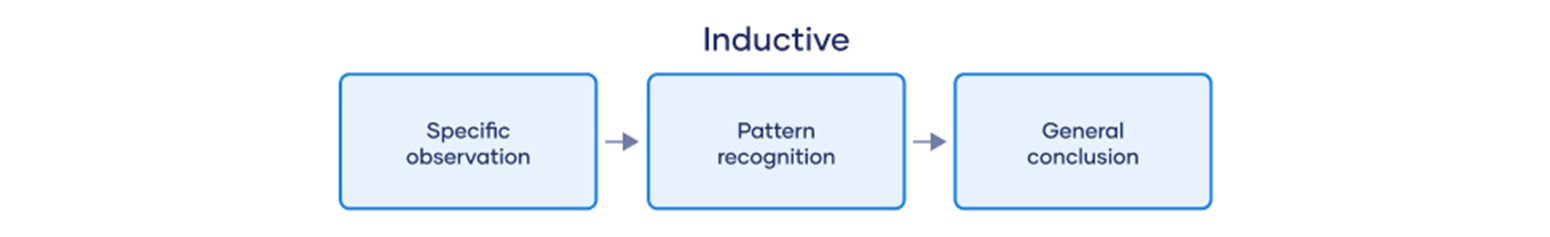 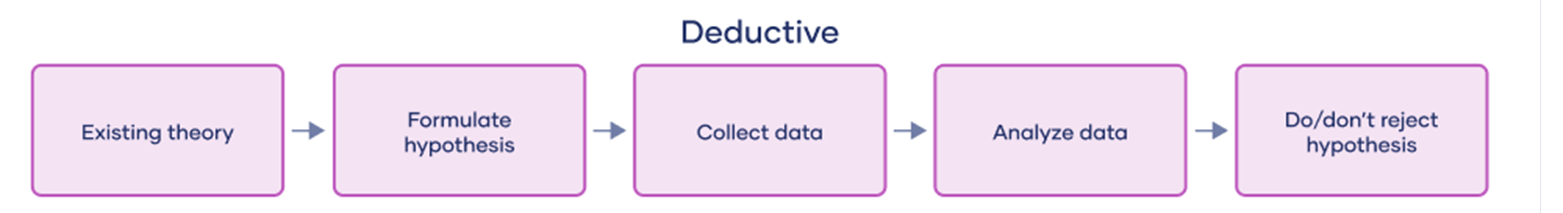 CK Farn, CYCU
4
Inductive and Deductive Reasoning 2
Inductive
Deductive
Theory
Confirmation
Hypothesis
Observation
CK Farn, CYCU
5
What is a Researchable Issue?
What are the general issues in MIS?
“The study of the effective design, delivery and usage of information systems in organizations.”
--The MIS field as defined by Keen(1980)
What is your dependent variable?
Three questions to answer when setting an issue
Why is it important (practically: relevance)?
Why is it interesting (academically: elegance)?
How do you contribute?
CK Farn, CYCU
6
The magic word for Elegance:	Parsimony
Parsimony
Frugal, stingy, 吝嗇
Principle of parsimony
… that things are usually connected or behave in the simplest or most economical way
 the simplest of two competing theories is to be preferred
The law of parsimony
A problem-solving principle: the simplest explanation for something is typically the most likely
Making use of simple concept to explain complicated things
e.g. means, standard deviation, …
CK Farn, CYCU
7
Research Issue?
The key to social science development is to explain some variables in real-world phenomena
With few variables
Why the variable changes in different context? What are other factors that may affect it? (to explain) What are other factors that may co-exist with it? (to predict)
The focus is call dependent variable Y
The determinants are independent variables X
Examples
System success, resistance
System reliability
Purchase behavior
CK Farn, CYCU
8
Some things to think about
Clarify what you are trying to answer
What—fact finding, natural laws
How—events, process
Why—theory
Research is a cumulative process
Do not expect an independent research to have a earth shaking break-through
Base you research on previous results
Build on top of a cumulative tradition
CK Farn, CYCU
9
Descriptive and Normative Models
Descriptive model
Describe how people actually behave
what? how? why?
e.g. In a traffic accident involving motorcycles, does wearing helmet affect mortality rate?
Normative (prescriptive) model
prescribe how one should behave; that is, they set ideal norms
e.g. Should we enforce wearing helmet when riding motorcycles?
Differences
Descriptive model reflect the real world 
Normative model involve judgement, and one’s value systems, is a matter of decision analysis, and cannot be a good research topic
Only descriptive modes are researchable
CK Farn, CYCU
10
Research Paradigm
CK Farn, CYCU
11
Social Science Research 1:	Theoretical Research
Based on inductive reasoning
Logical derivation
Mathematical inferencing
Making sense, pattern recognition
It is a zig-saw puzzle: only if this is the case, these observations can fit
Meta analysis of past researches
e.g. Periodic Table of Elements
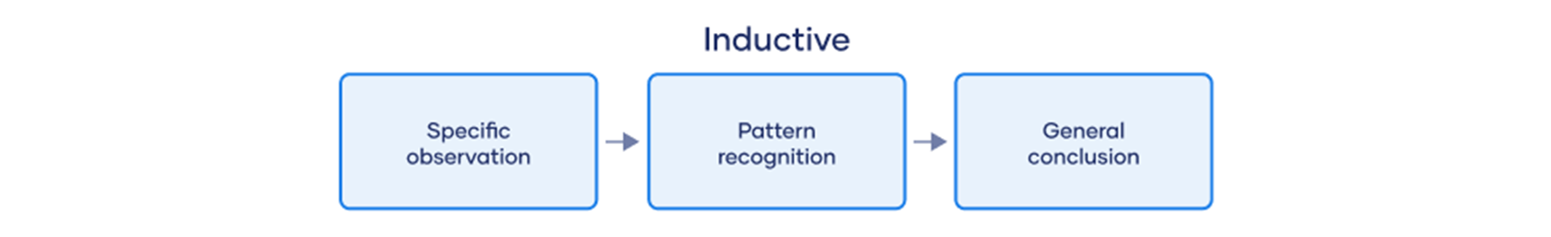 CK Farn, CYCU
12
Periodic Table of Elements
CK Farn, CYCU
13
Social Science Research 2:	Empirical Research 實徵性研究
Analysis of real-world observations and data
Observations of active/passive objects
Information by informants (Q&A)
Data collected by others, data banks
Making sense out of the data
Data can be quantitative of qualitative
Deductive reasoning
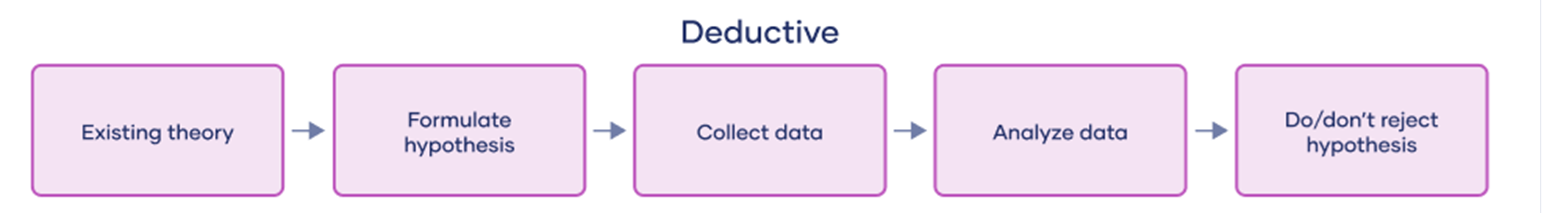 CK Farn, CYCU
14
Types of Empirical Research
By stages
Exploratory (探索) research, Theory/ Hypothesis building
Darwinian theory of evolution (The origin of species)
Positivism, Confirmatory (驗證) research, Hypothesis testing
Galileo’s gravity experiment 
By data collection and analysis methods
Quantitative (variance) research
Qualitative research
The research question determines the “right” methodlogy
Many methodologies beyond survey
CK Farn, CYCU
15
Empirical Research
Quantitative (variance) research
Experiment, Quasi-experimentation
Observation
Survey
Content analysis
Qualitative research
Anthropology, historical research …
Ethnography
Participant observation
Case study
…
CK Farn, CYCU
16
Statistical analysis
Descriptive statistics
Correlational analysis
Multivariate analysis
Time series analysis
Regression analysis
Causal analysis
Factor analysis, cluster analysis
SEM: Structural Equation Analysis
….
CK Farn, CYCU
17
Engineering Paradigm 1:    Pioneering
Imagine it is now Dec 17, 1903. You were invited to an event at Outer banks, North Carolina by the Wright brothers
They showcased their first ever airplane flight in the world
Is a “Research?”
How do one justify it?
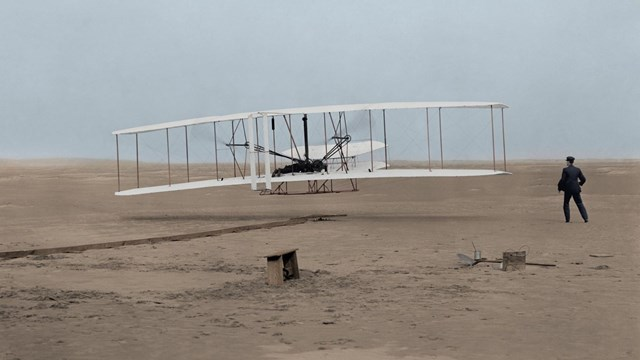 CK Farn, CYCU
18
Engineering Paradigm 2:	Incremental Improvement
Imagine it is now September 2023, you work for an AI research organization
You come out with a new approach of achieving generative AI reasoning, and claim to be “better” than ChatGPT
Is it a good research?
Better in what sense?
Faster?
More accurate?
More responsive? ….
How do one justify it?
CK Farn, CYCU
19
Justifying improvement
One have to rely on social science research to justify the results
Example: the MYCIN expert system
Prof Ed Feigenbaum of Stanford University in 1965
Diagnosing infectious (blood) diseases
Making use of lab experiments to justify its performance in comparison to human doctors  
Even Engineering research has a “Y”
CK Farn, CYCU
20
In setting a research issue…
What is the major dependent variable (Y)?
What are the related reference disciplines
At what stage this variable have been studied?
What knowledge have been accumulated?
What is the stage of application of the target technology
If you want to study the adoption of 5G communications, it is too early!
CK Farn, CYCU
21
Some of the possible frameworks…
Theoretical
Development
Systems
Building
Field
Studies
Lab
Experiments
Empirical Research
22
Assignment #2: pose a Research Question
Pick a topic you like, which is specific and focused enough
Pick a “term” or “construct” that you are interested
Look into Google Scholar, and briefly browse through what previous researchers have accomplished
Determine a “Y”
Provide a statement in Question form
Prepare a ONE page ppt document
File name: HW2_SID_Name.pdf
Upload your ppt file to https://mega.linkin.tw/index.php/s/pYxAcPeW5NeoxQn
CK Farn, CYCU
23